Raspored sati:
Matematika
Matematika
Priroda i društvo
MATEMATIKAŠto je množenje? - ponavljanjeFaktori i umnožak
u bilježnicu napišite naslov Faktori i umnožak
ponovite, izračunajte i u bilježnicu zapišite kako bismo kraće zapisali
     3+3+3+3+3+3=
     4+4+4+4=
     9+9+9+9+9=
riješite zadatke na 20. i 21. strani u udžbeniku
nakon toga ćemo naučiti kako se zovu brojevi kod množenja→→
( prvi broj koji množimo se zove prvi faktor, drugi broj koji množimo se zove drugi faktor, a broj koji dobijemo množenjem se zove umnožak ili produkt. Znak za množenje je puta, a označava se  ∙ )
pokušaj riješiti 22. i 23. stranicu u udžbeniku, nemoj žuriti, razmišljaj, pokušavaj, proučavaj…
rok za predaju zadaće je subota 28.3.2020.
PLAN PLOČE
              Faktori i umnožak
      3+3+3+3+3+3=
      4+4+4+4=
      9+9+9+9+9=
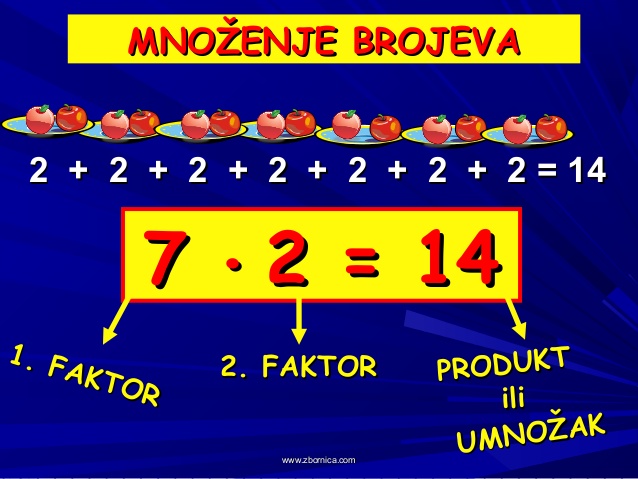 PRIRODA I DRUŠTVOZdrava prehrana
otvorite 64. str. u udžbeniku i pogledaj  4 fotografije koje prikazuju namirnice biljnog i životinjskog podrijetla ( dvije gornje prikazuju namirnice  biljnog podrijetla jer su nastale od biljaka, a donje dvije prikazuju namirnice životinjskog podrijetla jer su nastale od životinja)
sve te namirnice su zdrave i sve ih treba jesti, ali umjereno. Jesti trebamo više puta na dan. Najzdravije je piti vodu. Nije zdravo piti sokove.
riješi tablicu na dnu 64. stranice, a zatim u bilježnicu zapiši plan ploče →→
nakon što sve napraviš možeš odigrati kviz koji se nalazi na razrednoj stranici ( pomoći će ti sličice na 64. stranici u udžbeniku)
PLAN PLOČE
                        Zdrava prehrana
Hraniti se trebamo raznoliko.
Trebamo jesti hranu biljnog i životinjskog podrijetla.
Glavni dnevni obroci su:
ZAJUTRAK, DORUČAK, RUČAK, UŽINA, VEČERA
Tijekom dana treba piti dovoljno tekućine. 
Najzdravije je piti vodu.
Nije zdravo piti sok jer sadrži puno šećera.